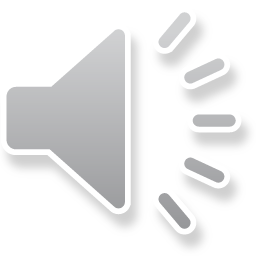 BBA in AVIATION MANAGEMENTCollege of Management & CommerceSRINIVAS UNIVERSITYMangalore – INDIAVisit blog: srinivasuniversitybbaaviation.blogspot.com
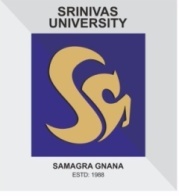 AVIATION STUDENTS VISIT TO KANNUR AIRPORT
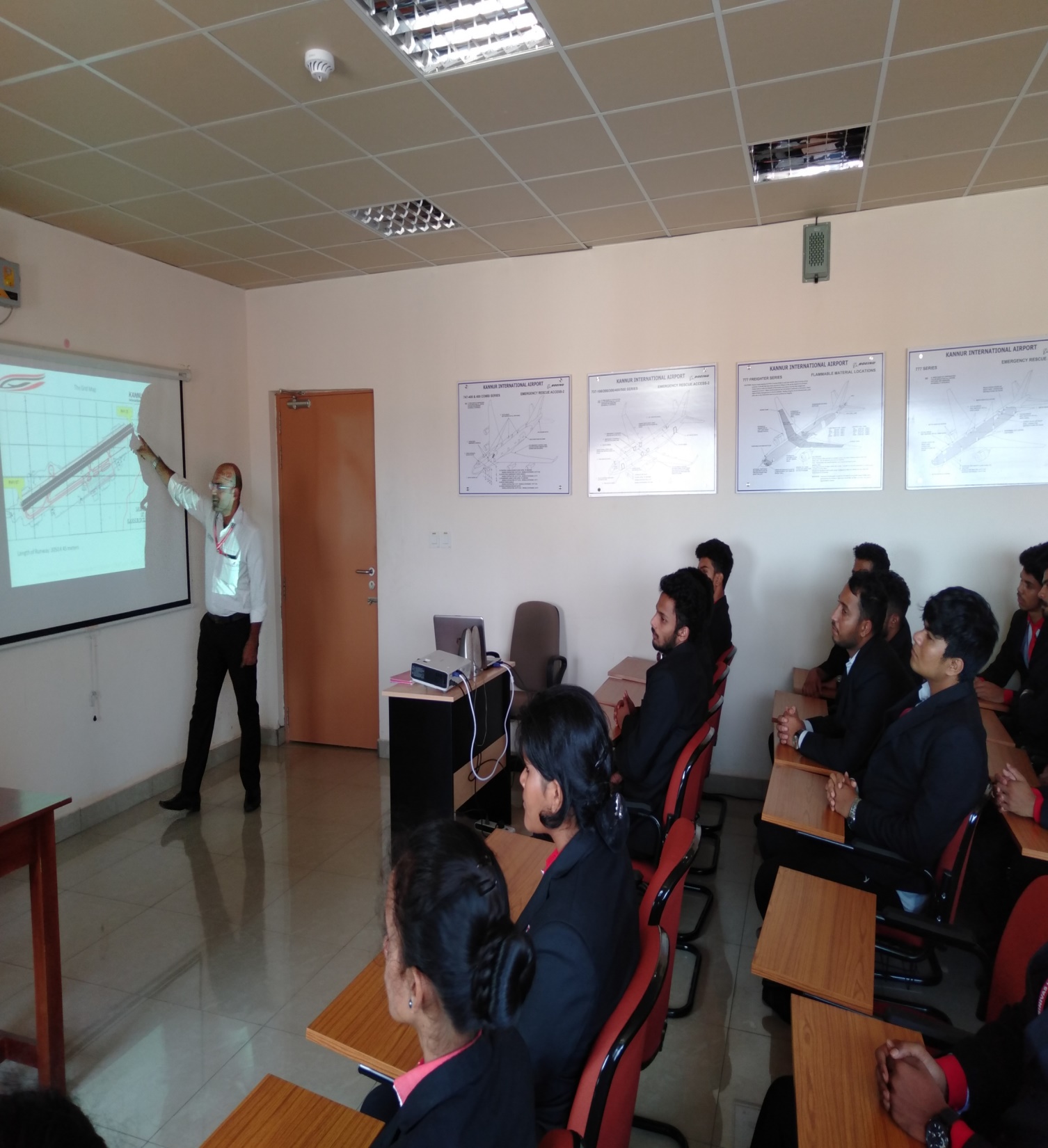 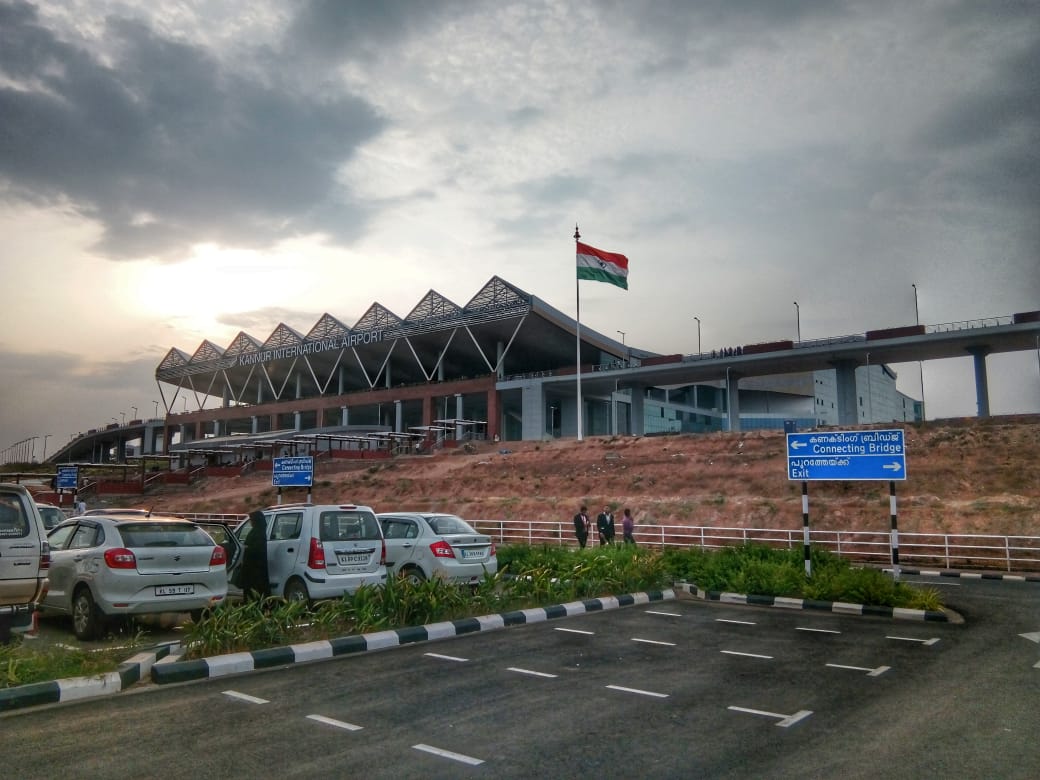 GEJJE POOJE – START UP FOR BHARATHANATYAM CLASS
FRESHERS DAY
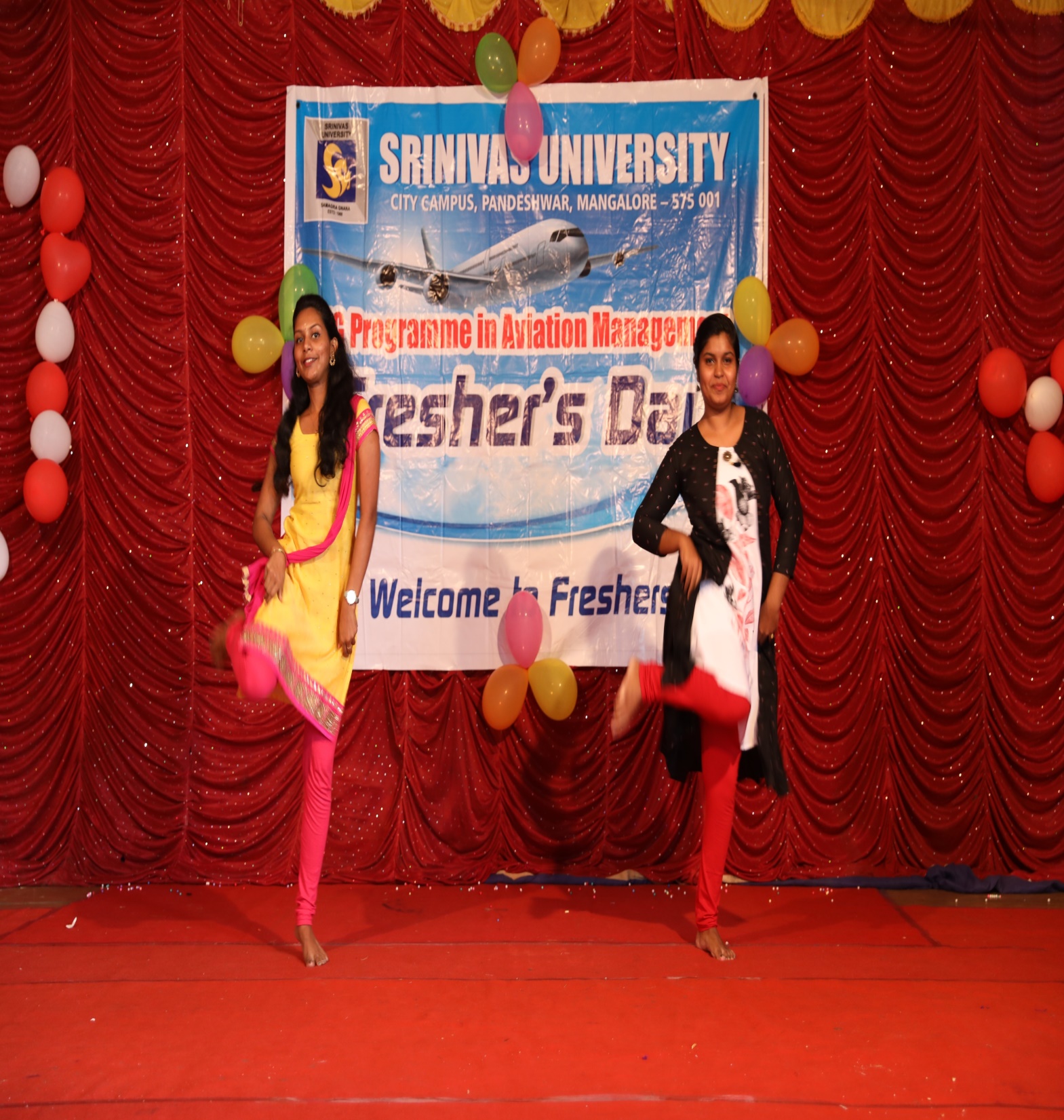 DHAANOSTHAV
CARROM COMPETITION
DENTAL CAMP AT CAMPUS
FACE PAINTING COMPETITION
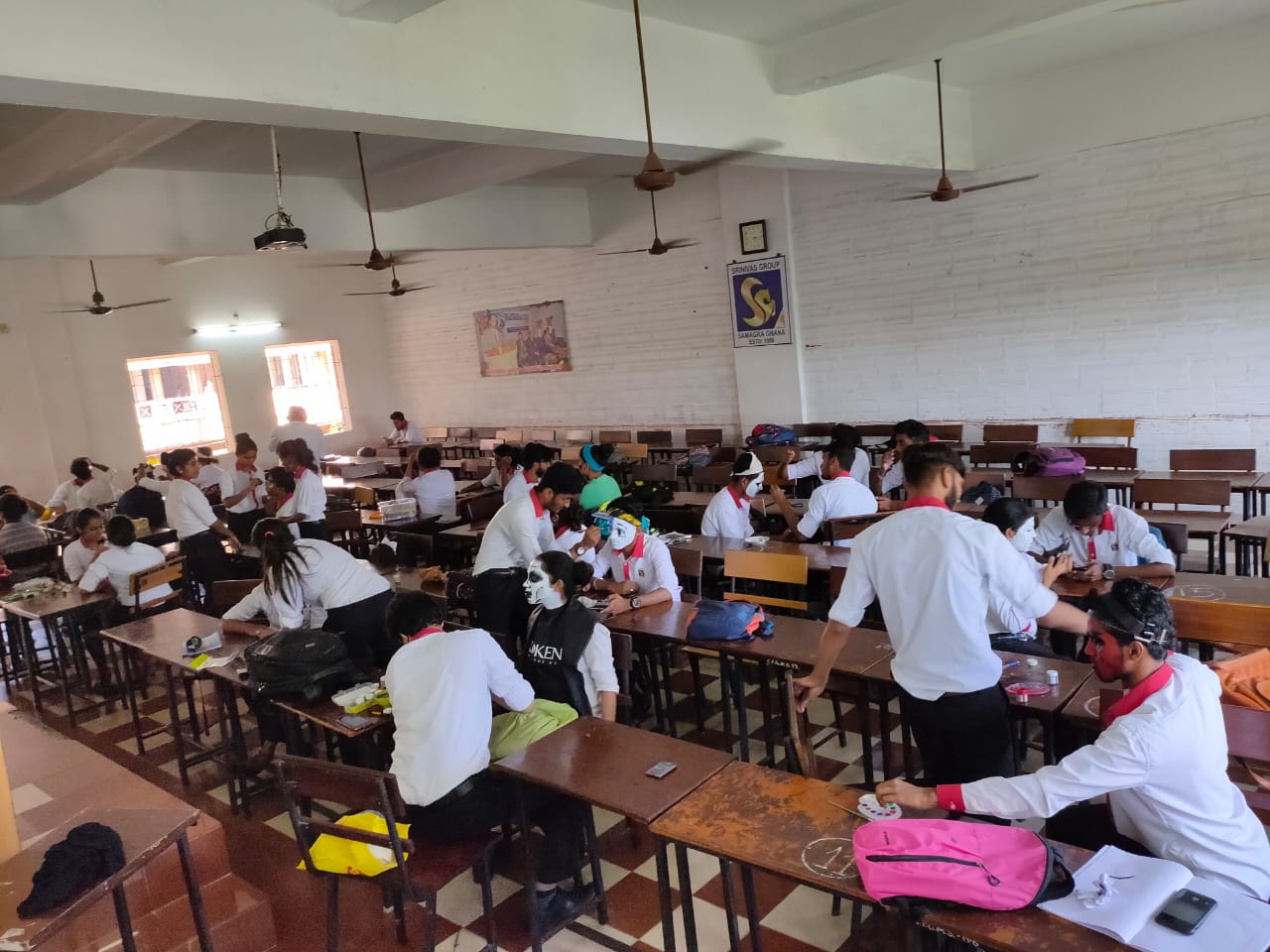 CHESS COMPETITION
FIRE SAFETY MOCK DRILL
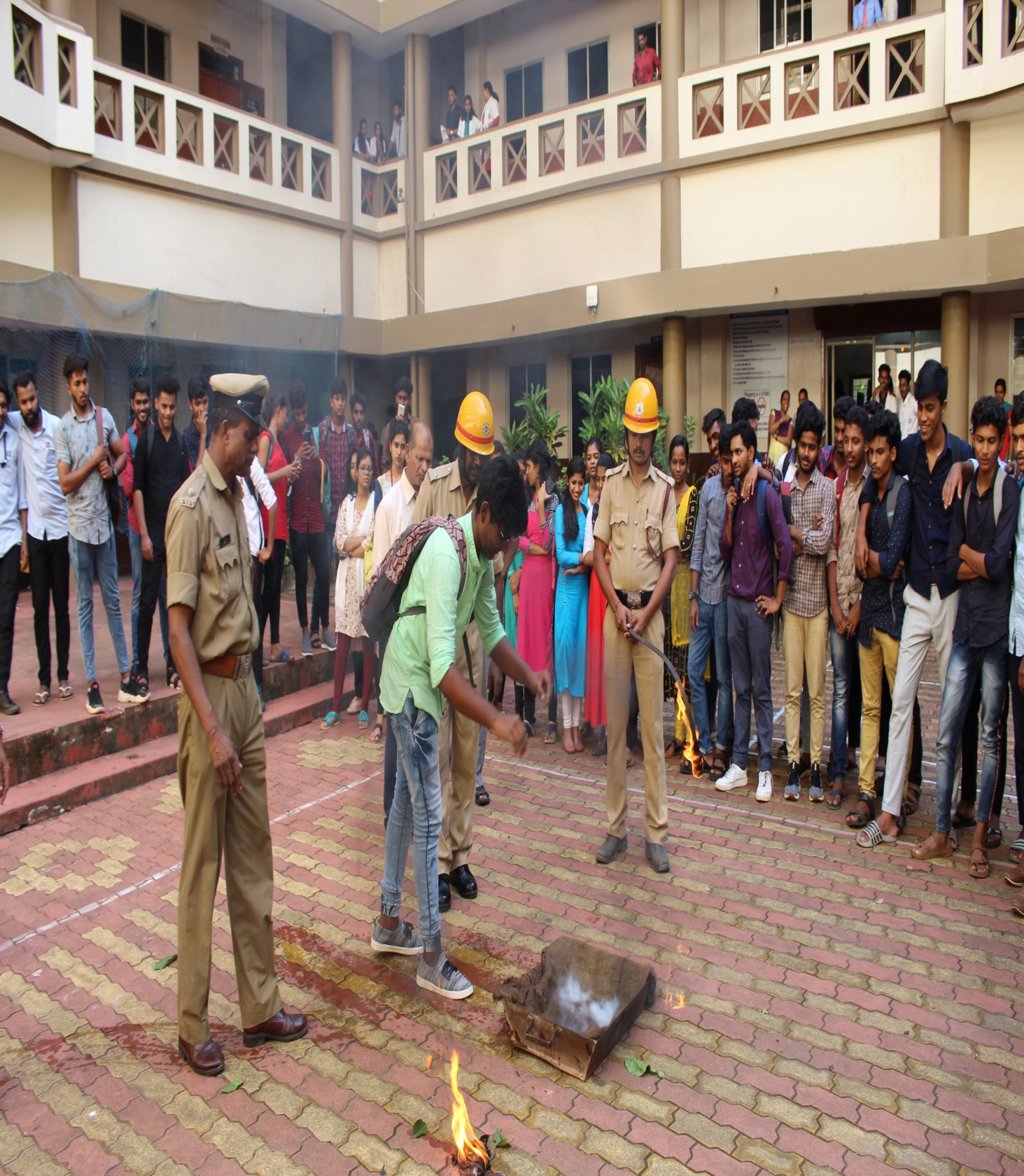 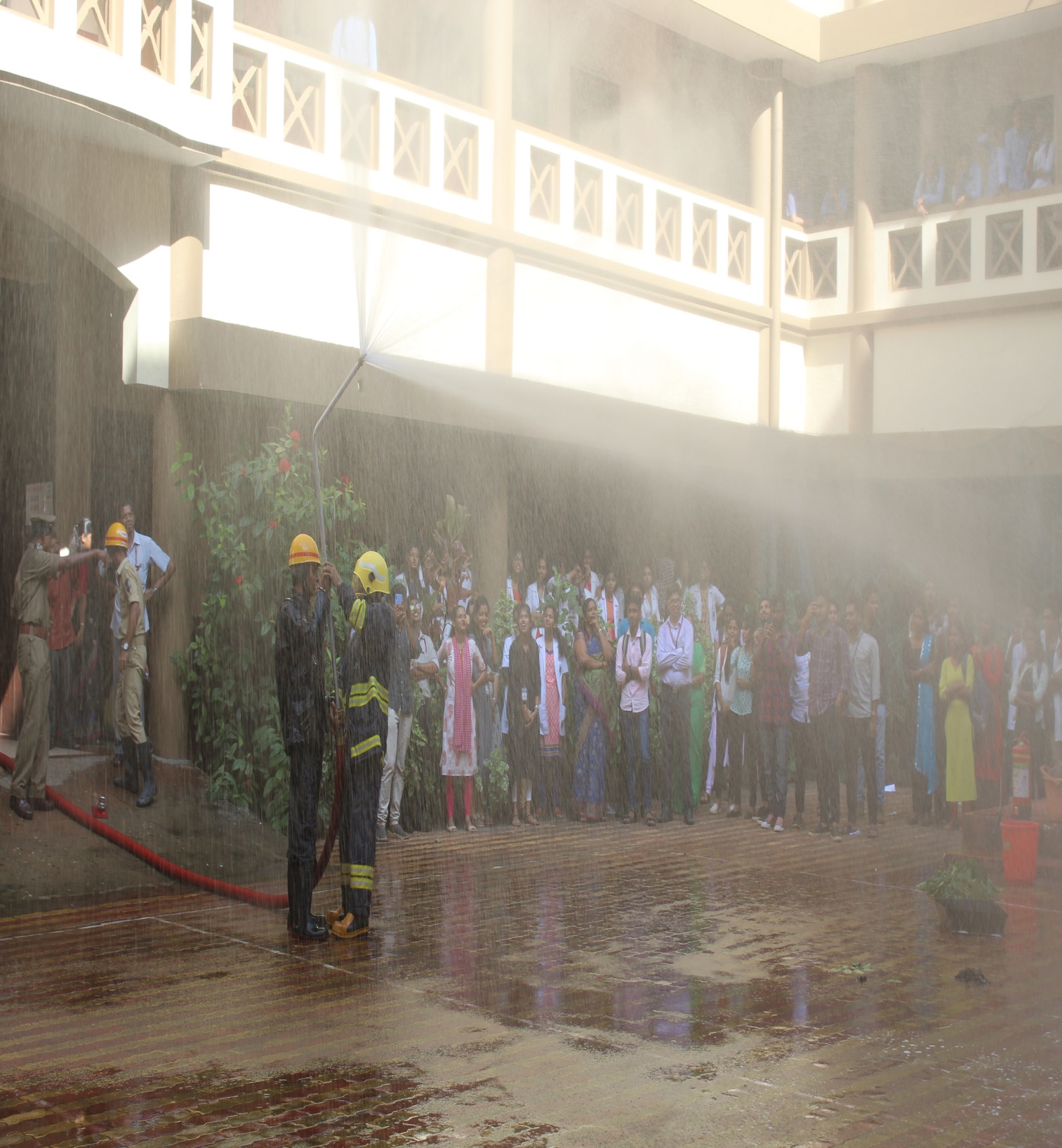 GUEST LECTURE ON GROUND HANDLING AND BAGGAGE HANDLING
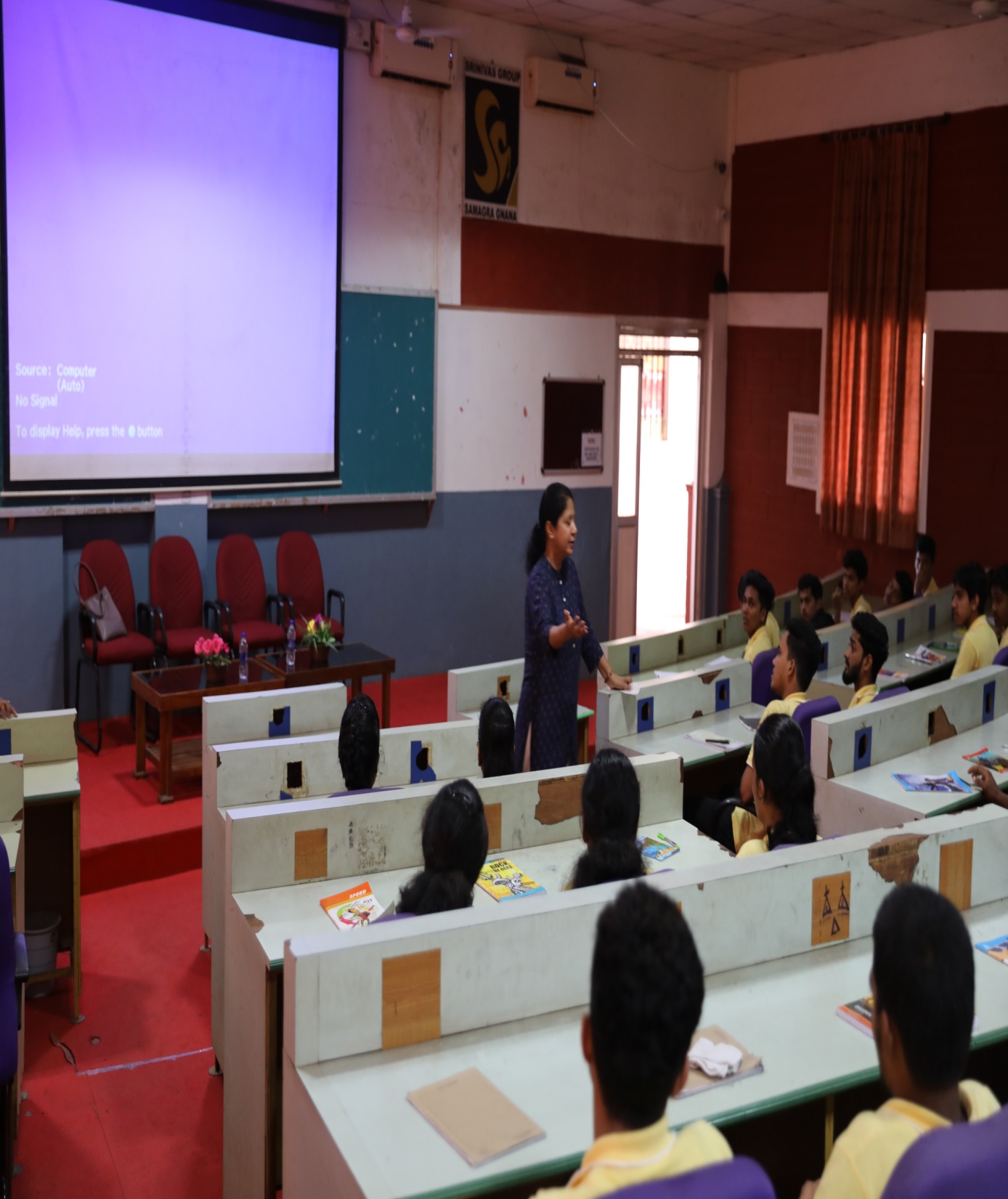 GO GREEN CAMPUS- PLANT MAINTENANCE
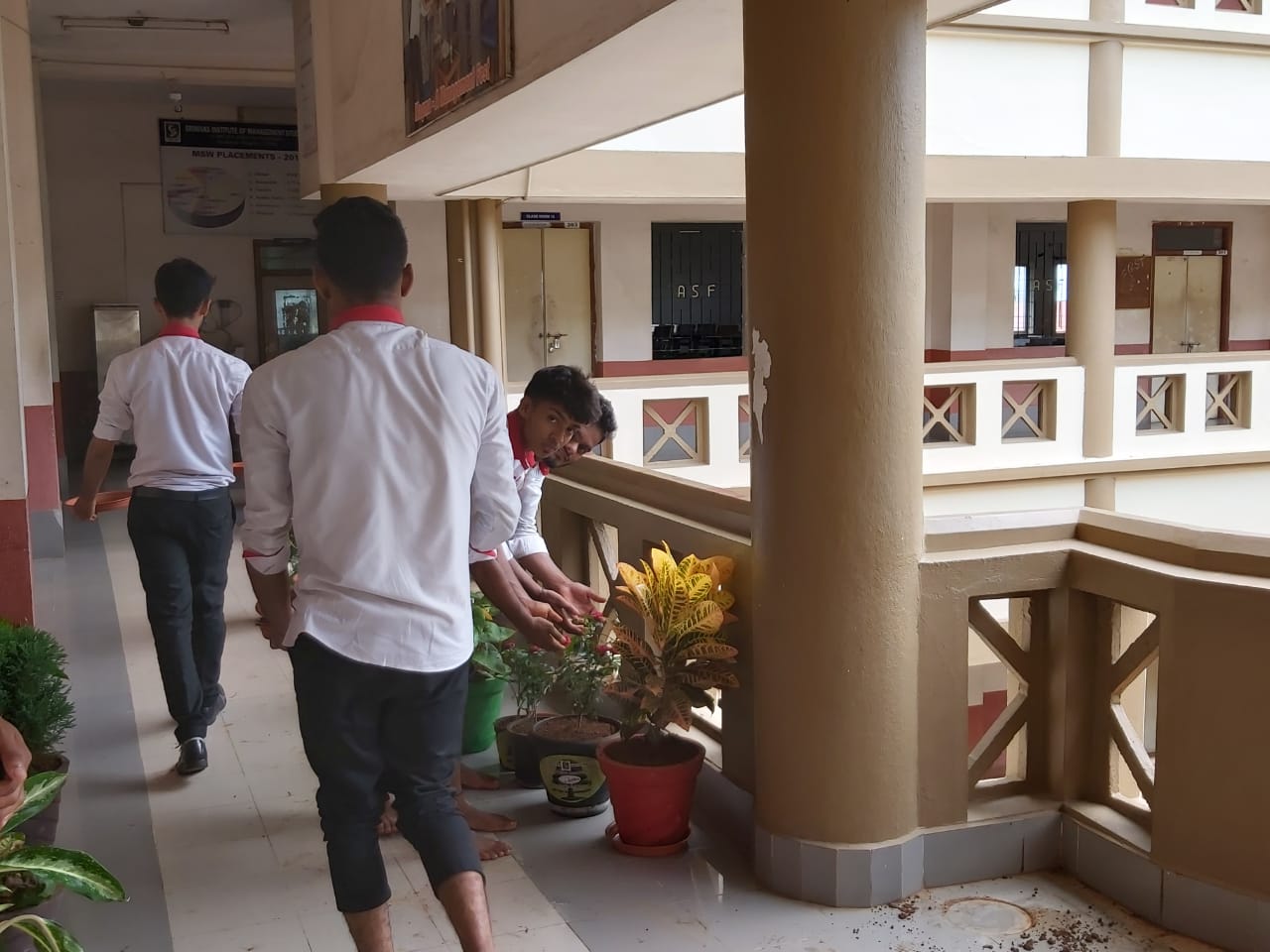 PLACEMENT AS CABIN CREW IN INDIGO AIRLINES
GUEST LECTURE ON AVIATION SAFETY
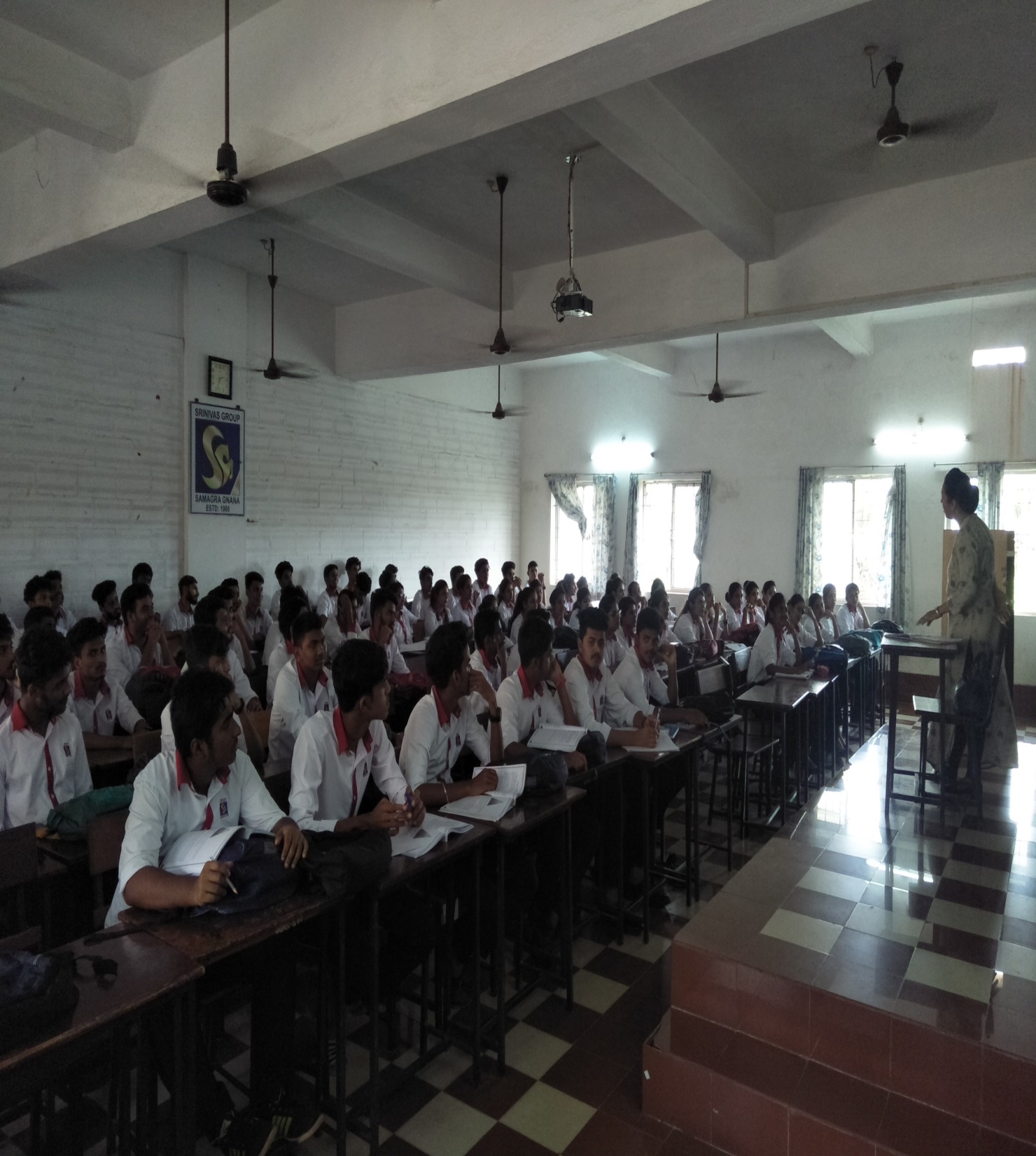 INTERNATIONAL YOUTH DAY – WINNERS OF ROLE PALY
INTERNATIONAL YOUTH DAY – WINNERS OF COLLAGE
MEHANDI COMPETITION
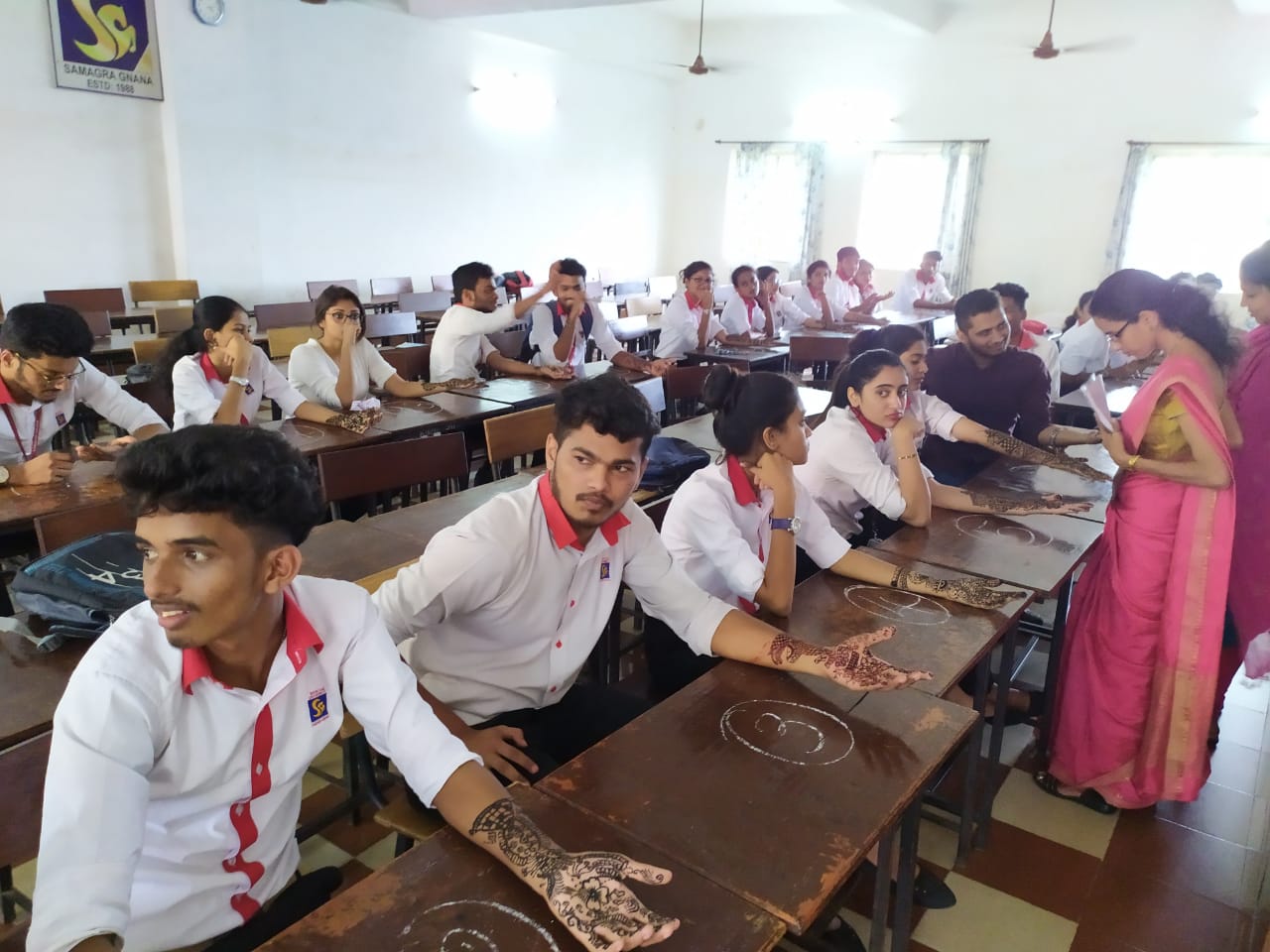 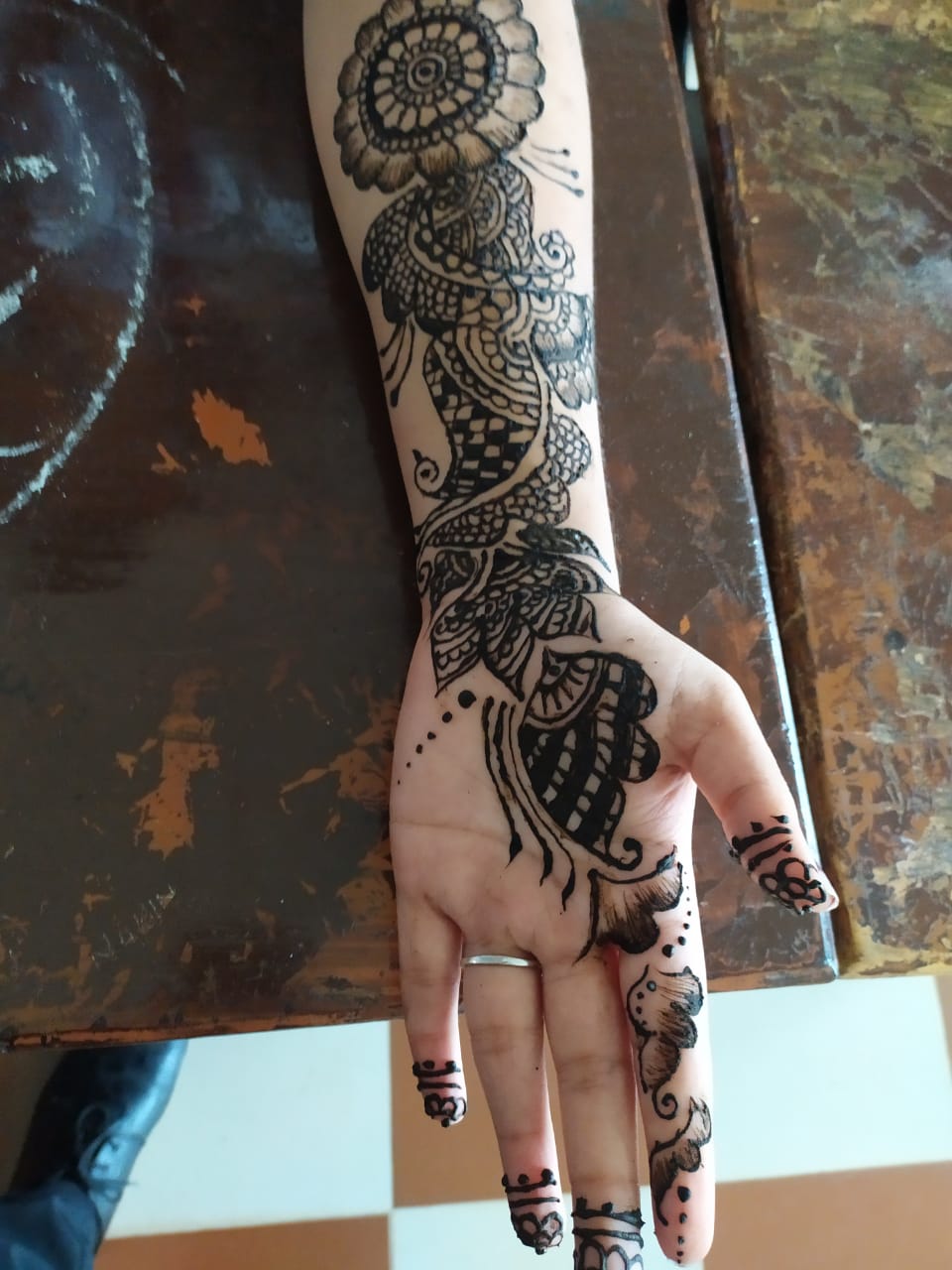 GUESLT LECTURE ON COCKPIT OPERATION OF AIRCRAFT
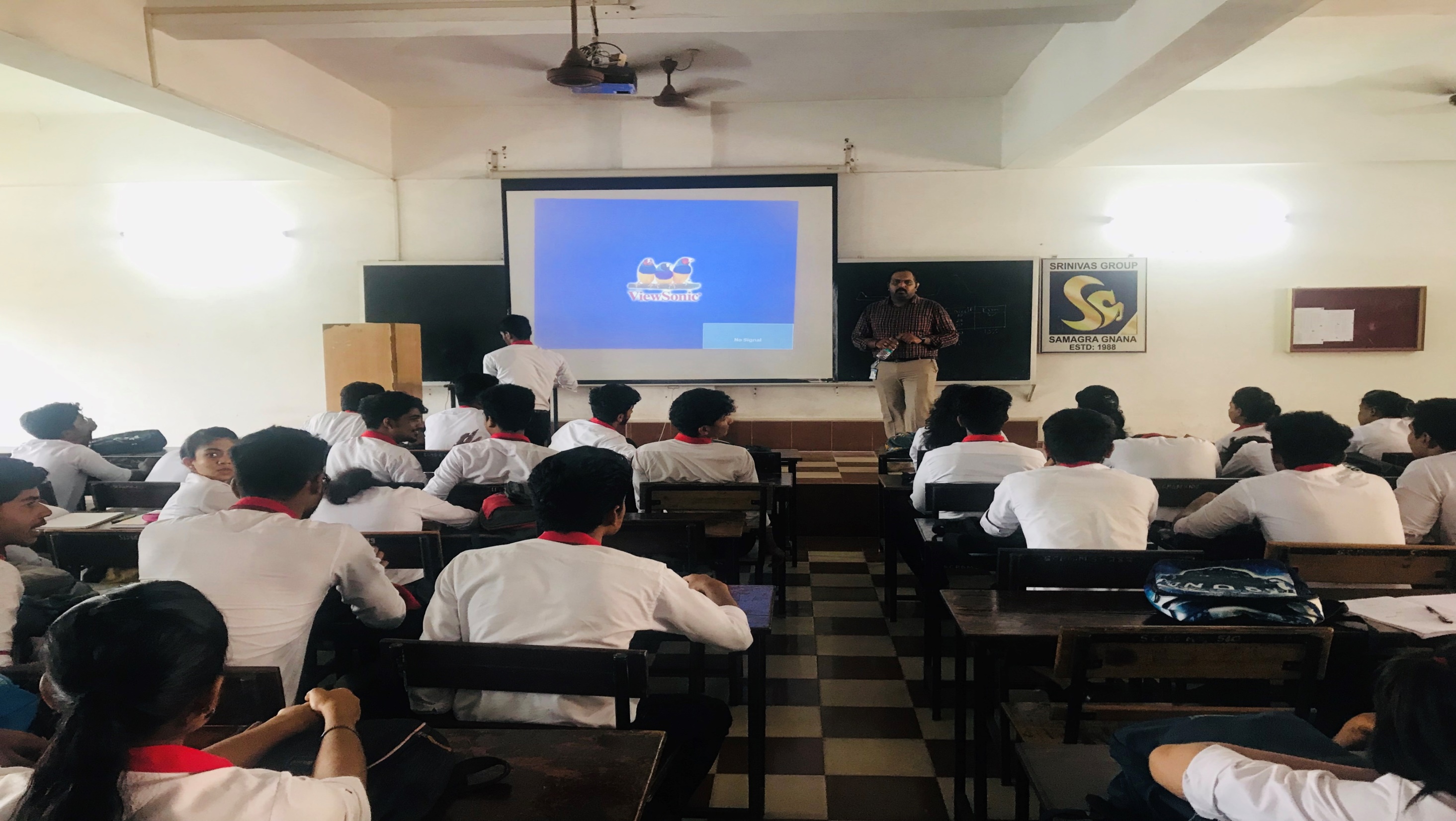 VISIT TO MYSORE AIRPORT BY AVIATION STUDENTS
WINNERS OF NRITYANJALI DANCE COMPETITION
VISIT TO PILIKULA BY FINAL YEAR AVIATION STUDENTS
RED FM TALENT HUNT AT CAMPUS
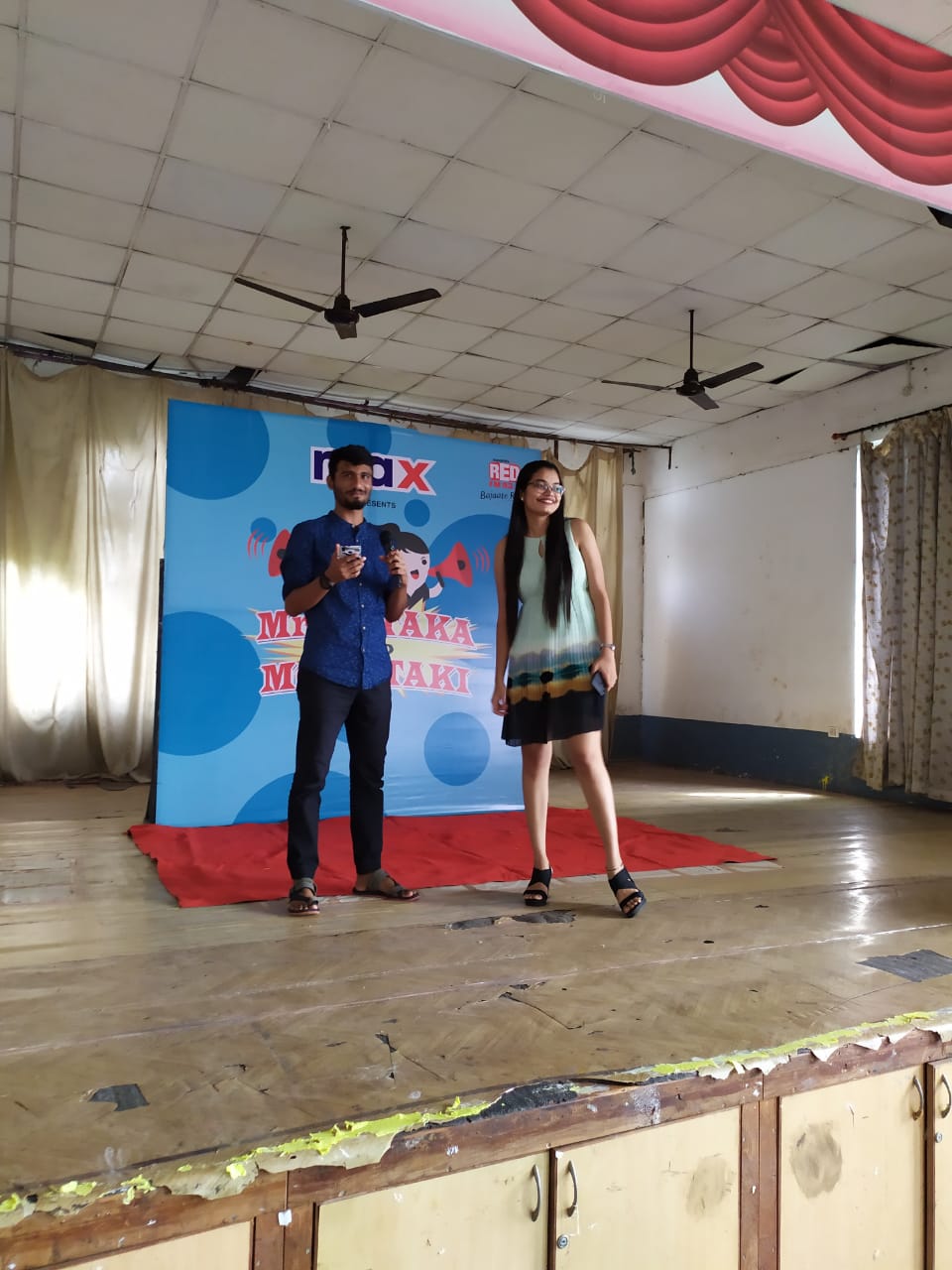 SLOGAN WRITING COMPETITION WINNERS AT AIRPORT-
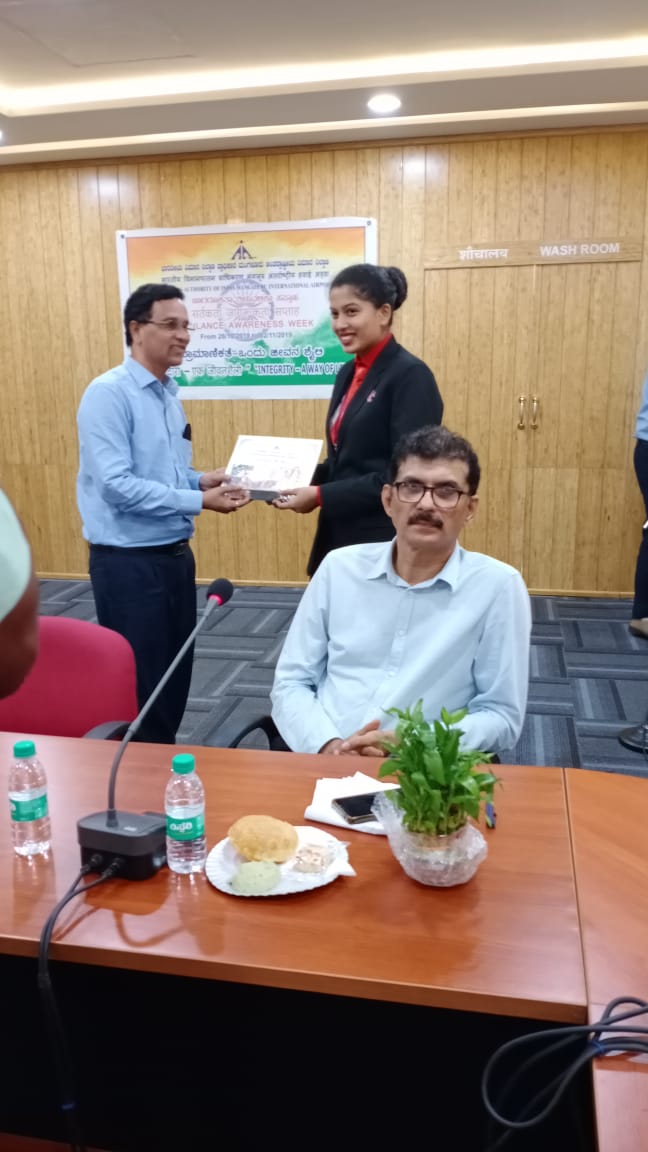 WINNERS OF FACE PAINTING COMPETITION AT AGNEYA 2K19
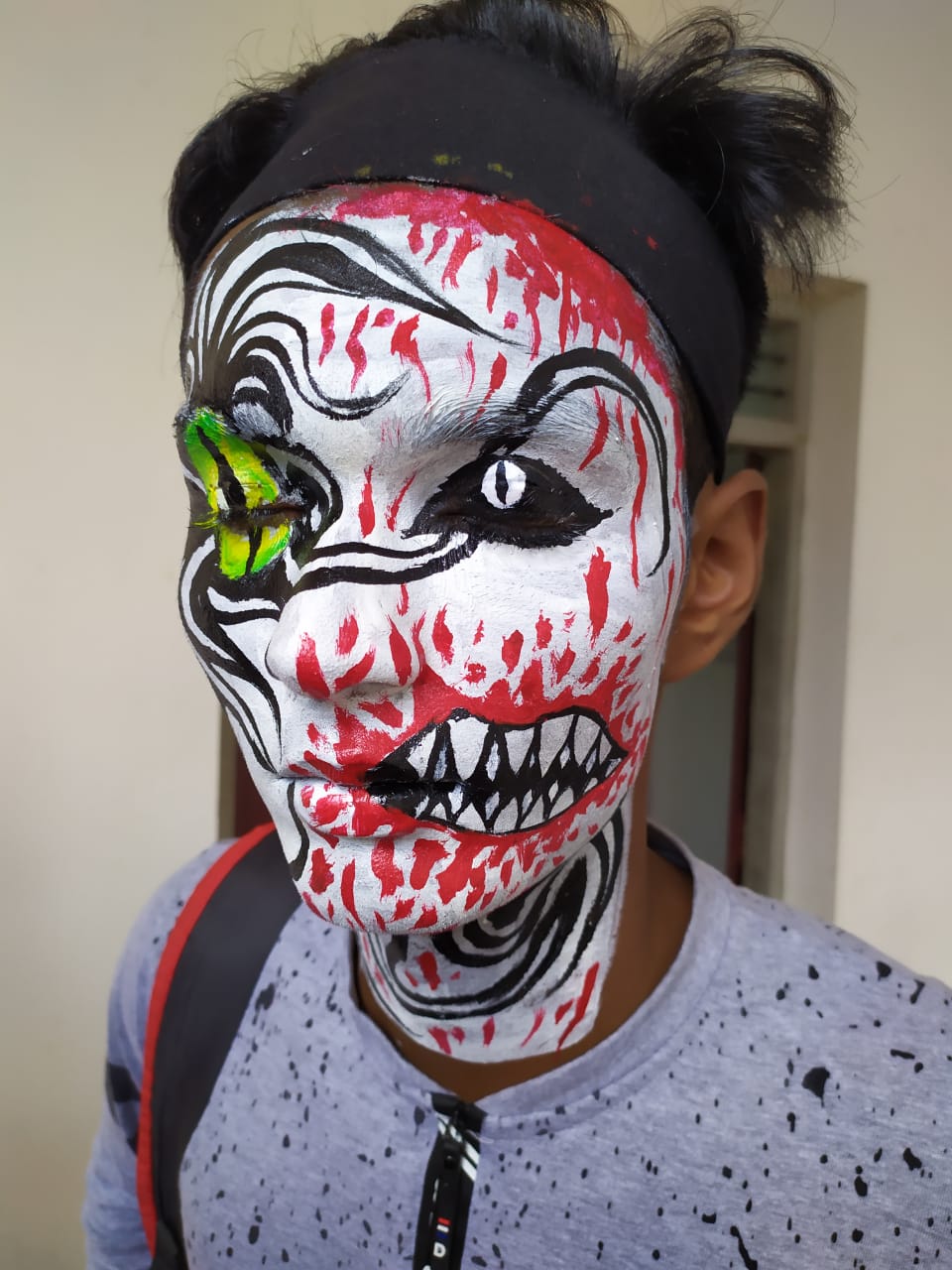 SRINIVAS UNIVERSITY ACQUARIUM MAINTENANCE WORK AT MANGALORE INTERNATIONAL AIRORT
VISIT TO PILIKULA BY FIRST YEAR AVIATION STUDENTS